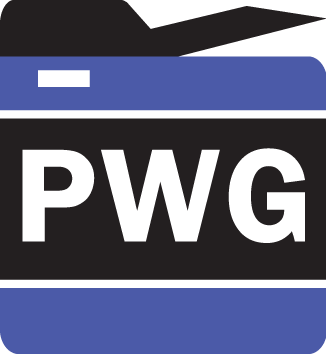 The Printer Working Group
Imaging Device Security
November 16, 2017
Virtual Face-to-Face
Copyright © 2017 The Printer Working Group. All rights reserved.
1
1
Agenda
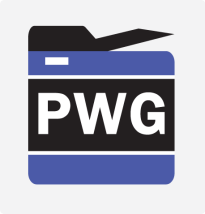 Copyright © 2017 The Printer Working Group. All rights reserved.
2
2
Intellectual Property Policy
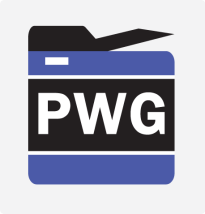 “This meeting is conducted under the rules of the PWG IP policy”.  
Refer to the IP statements in the plenary slides
Copyright © 2017 The Printer Working Group. All rights reserved.
3
3
Officers
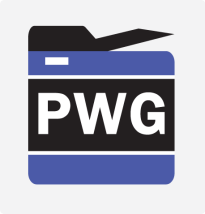 Chair:
Alan Sukert (Xerox)
Vice-Chair:
Currently Vacant
Secretary:
Alan Sukert (Xerox)
Document Editors:
Ira McDonald (High North): HCD-TNC
Copyright © 2017 The Printer Working Group. All rights reserved.
4
4
New HCD Protection Profile
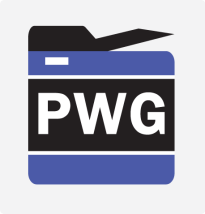 The new Protection Profile for Hardcopy Devices (PP_HCD_V1.0) was published on September 11.
You can find it on NIAP’s web site …https://www.niap-ccevs.org/pp/PP_HCD_V1.0/
… and on IPA’s (including links to both the original and the Japanese translation) https://www.ipa.go.jp/security/publications/pp-jp/hcd.html
It is a US/Japan PP, not a “cPP” with broader international support.
Copyright © 2017 The Printer Working Group. All rights reserved.
5
5
Summary of Oct 25, 2017 MFP Technical Committee Meetings
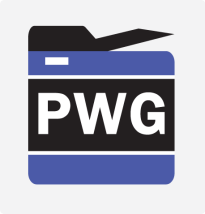 MFP TECHNICAL COMMITTEE MEETING AGENDA

Welcome, introductions, logistics, agenda review…
TC administrivia
Requirements issues
Implementation issues
Plans and processes for updating and maintaining the HCD PP
Summary and next steps
Copyright © 2017 The Printer Working Group. All rights reserved.
6
6
Requirements issues:RSA key establishment in TLS
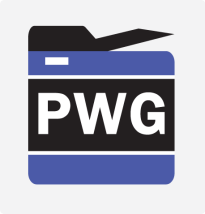 Labgram #106 was issued, put “on hold” after lab meeting
NIST is revising 800-56A/B/C, perhaps by mid 2018
NIAP may or may not align with NIST; not decided yet
Recommend that TOEs be able to disable RSA key exchange ciphersuites in evaluated configuration
Copyright © 2017 The Printer Working Group. All rights reserved.
7
7
Requirements issues:Password policies
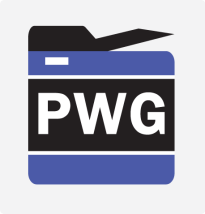 FIA_PMG_EXT specifies password length/composition requirements
Requires capability to compose using upper case, lower case, numeric, and specials
It may be updated to require passwords to include all four types
SP 800-171, SP 800-53, and CNSSI 1253, have more stringent requirements
Including password lifetime, re-use
These are not required for CC evaluation
On the other hand, new SP 800-63 tosses out composition, lifetime, re-use
Password policies could be different for normal versus admin users
Admins are more trusted, but admin access is more critical
We are looking at other PPs (e.g., GPOS, Mobile Devices) for precedents
Copyright © 2017 The Printer Working Group. All rights reserved.
8
8
Requirements issues:Audit log servers
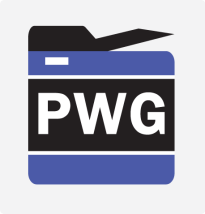 Does FAU_STG_EXT.1 require the use of syslog protocol?
Network Devices interpretation #1 said that syslog is not required
It was accepted by NIAP, but the TD is now archived
It should apply to the HCD PP
A TRRT will be submitted
Copyright © 2017 The Printer Working Group. All rights reserved.
9
9
Requirements issues:NDcPP and FDEcPP updates and TDs
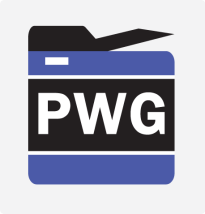 NDcPP and FDEcPP have been updated since their predecessors were used as the basis for some parts of the HCD PP
In particular, TLS requirements were separated into TLS server and TLS client SFRs, and X.509 requirements have been added
Technical Decisions have also been issued for NDcPP, FDEcPP, and other NIAP PPs / cPPs, that may apply to HCDs
The HCD TC will review these and propose changes to the HCD as appropriate
Copyright © 2017 The Printer Working Group. All rights reserved.
10
10
Requirements issues:Key Transport (FCS_COP.1(i)) AAs
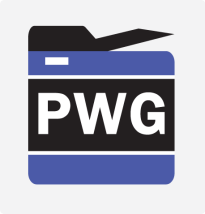 There are no assurance activities associated with FCS_COP.1(i)
They have been added to the FDEcPP
The TC will propose to adopt/adapt those assurance activities
Copyright © 2017 The Printer Working Group. All rights reserved.
11
11
Requirements issues:Wi-Fi support
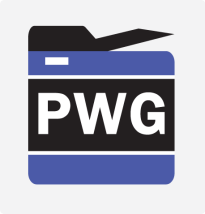 HCDs support WiFi, but it is not part of HCD PP v1.0
The WLAN EP for Mobile Devices covers this, so we may adopt/adapt requirements from that (as an option for HCDs)
Copyright © 2017 The Printer Working Group. All rights reserved.
12
12
Requirements issues:Other protocols
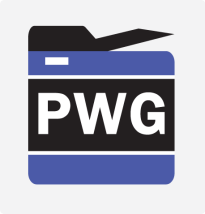 HCDs in customer environments use protocols that are not covered by the PP.
To evaluate using these protocols, they must be encapsulated, but that may not be representative of how customers use them
We are looking at 
SNMPv3: There is a TD on this topic for NDcPP v1.0
S/MIME: It is covered in the Email Client PP
Kerberos: Maybe it would be covered in a directory server PP (not currently in development)
SMBv3: Not sure
Copyright © 2017 The Printer Working Group. All rights reserved.
13
13
Implementation issues:Requirements embedded in AAs
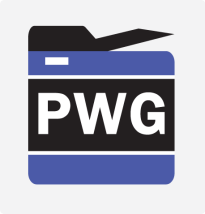 Some of the assurance activities impose security functional requirements that are not present in the associated SFR
The TC will identify these and propose changes to consolidate those requirements in the SFR
Copyright © 2017 The Printer Working Group. All rights reserved.
14
14
Implementation issues:Inconsistencies in KMD instructions
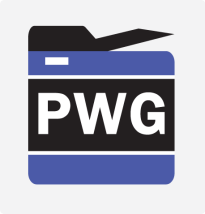 There are some inconsistencies between the KMD instructions in the HCD PP annex and KMD-related assurance activities
The TC will identify these and propose changes to make them consistent
Copyright © 2017 The Printer Working Group. All rights reserved.
15
15
Implementation issues:Use of 3rd-party entropy sources
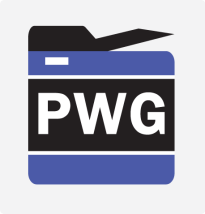 There were some questions about how to describe entropy from 3rd party sources
Vendors cannot describe details that are unavailable to them or that would infringe on 3rd party intellectual property
NIAP has a policy on that topic
Copyright © 2017 The Printer Working Group. All rights reserved.
16
16
Implementation issues:Key destruction testing
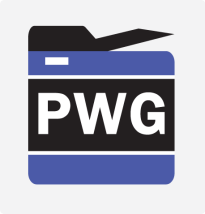 Key destruction testing by before-after comparison of memory dumps can be onerous
Alternative testing methods can be proposed to NIAP for consideration
There is a more information in a key destruction template on github
Copyright © 2017 The Printer Working Group. All rights reserved.
17
17
Implementation issues:Use of TPMs in the HCD TOE
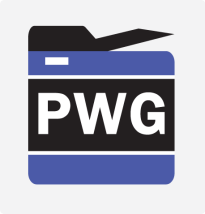 Some vendors use TPMs in their products
How can TPM crypto functions be evaluated?
It was suggested that the DSC cPP (under development) would need to be used
However, it’s not clear if the DSC cPP has that purpose…
Copyright © 2017 The Printer Working Group. All rights reserved.
18
18
Plans and processes for updating/maintaining the HCD PPInternationalized crypto
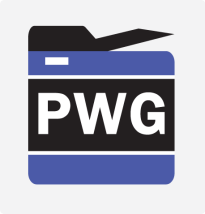 Current SFRs and Assurance Activities for cryptographic functions in HCD PP cannot be evaluated in all nations (in particular, Korea)
The crypto WG is developing a catalog of crypto functions that we may adopt/adapt
Copyright © 2017 The Printer Working Group. All rights reserved.
19
19
Plans and processes for updating/maintaining the HCD PPEAL claims
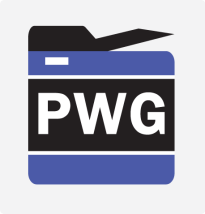 The HCD PP itself is certified (by JISEC) but it does not claim conformance to EAL1
The PP does not claim conformance to EAL1 but mentions that it contains the SARs necessary for conforming STs to claim EAL1
We may be able to fix this in a revised PP
However, this does not solve other EAL-related problems (EU customers if they require either EAL2+ or cPP)
Copyright © 2017 The Printer Working Group. All rights reserved.
20
20
Plans and processes for updating/maintaining the HCD PPVersioning
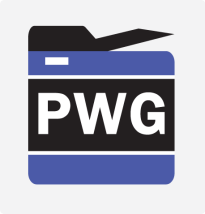 An update to HCD_PP_V1.0 that fixes problems, incorporates existing TDs and errata, but which does not add new requirements, would be V1.1
If new requirements are added, it must be V2.0.
Copyright © 2017 The Printer Working Group. All rights reserved.
21
21
Plans and processes for updating/maintaining the HCD PPWho does what?
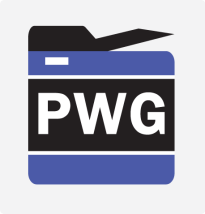 US/JP/KR schemes are resource-limited and cannot lead the effort to update the HCD PP
The HCD TC will lead the effort and, where possible, submit fully-formed proposals for US and JP approval
Copyright © 2017 The Printer Working Group. All rights reserved.
22
22
Plans and processes for updating/maintaining the HCD PPiTC formation and cPP development
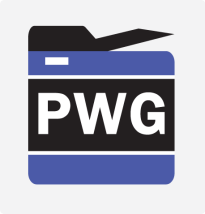 We will update the HCD PP as a bi-lateral (US/JP) PP, not a cPP
There is sufficient interest from at least two schemes to start the iTC formation process, perhaps 6~12 months from now
Copyright © 2017 The Printer Working Group. All rights reserved.
23
23
Wrap Up/ Next Steps
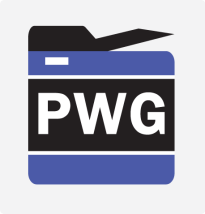 Some volunteer assignments have been made to work these issues
If you are interested in working on these or other issues, please contact Brian Smithson brian.smithson@ricoh-usa.com or Alan Sukert Alan.Sukert@xerox.com
Copyright © 2017 The Printer Working Group. All rights reserved.
24
24
Wrap Up/ Next StepsHCD PP Version 1.1 Potential Topics
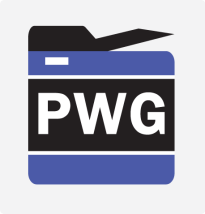 Existing Technical Decisions against HCD PP Version 1.0
Current Errata
RSA Key Agreement – when NIST enforces NIST SP 800-131A
Audit Log Server Requirements
Updated requirements from NDcPP and FDEcPP
Updated requirements from Technical Decions other than for HCD PP
Assurance Activities (AAs) for Key Transport SFR (FCS_COP.1(i))
Additional requirements that show up in Assurance Activities
Inconsistencies between Key Management Description (KMD) description and KMD AAs
3rd Party Entropy Sources
Key Destruction SFR
TPMs used in the TOE
EAL Claim for HCD PP
Copyright © 2017 The Printer Working Group. All rights reserved.
25
25
Wrap Up/ Next StepsHCD PP Version 2.0 Potential Topics
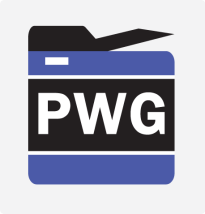 Password Policies
Password Policy Applicability (normal vs. admin users)
Wi-Fi Support
SNMPv3 Support
Kerberos Support
S/MIME Support
SMBv3 Support
Internationally-friendly crypto requirements that don’t rely on FIPS
Copyright © 2017 The Printer Working Group. All rights reserved.
26
26